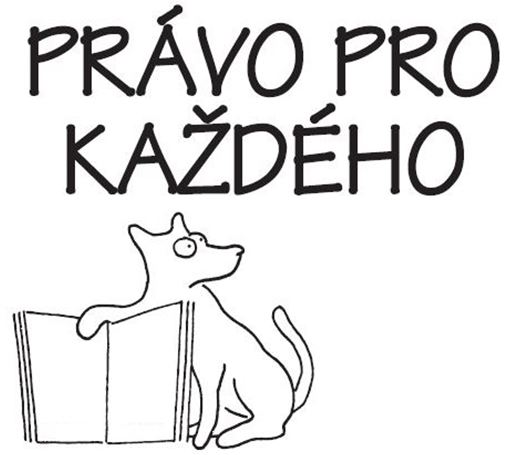 Monika Kašíková
Barbora Velebová
Martin Vítek
Jana Kučerová
Jan Straka
Historie
Projekt nazvaný Street Law vznikl v USA v 70.letech 
Instruktory byli studenti práv
1974 – vydána první učebnice; vznikla jako výsledek revizí dřívějších textů, důležitou roli sehrála hodnocení a připomínky žáků, učitelů a studentů práv
V současné době je projekt realizován ve více než 30 zemích světa
V ČR je program od roku 1998
O čem je projekt?
Základní poznatky o právu

Právo = síť společenských vztahů

Podnícení o další a hlubší studium práva

Obsahuje teoretické znalosti, metodiku pro učitele i  pracovní listy pro studenty
Učebnice
Kniha je rozdělena na 6 kapitol, z nichž každá čerpá z jedné oblasti práva

Každá kapitola je dělena na lekce

V knize je celkem 46 lekcí

Délka jednotlivých lekcí se pohybuje od jedné do více vyučovacích hodin ve škole
Učitel má k dispozici řadu cvičení a je na něm, které použije
Obsah učebnice
Obecná část
Občanské právo
Pracovní právo
Rodinné právo
Přestupky
Trestní právo
Struktura lekcí
Každá lekce má 2 části: listy pro učitele a pracovní listy pro studenty

Listy pro učitele – návod, jak dané téma zadávat; správné odpovědi na otázky; doplňující informace

Pracovní listy – vhodné kopírovat pro každého studenta 

Kapitoly 2-6 obsahují úvod do tématu, který shrnuje informace či pojmy celého tématu
Významnou částí každé lekce je příběh zachycující problematickou situaci

Příběhy jsou většinou ze života tak, jak se staly mladým lidem

Hlavním cílem lekce je vtáhnout mladé lidi co nejvíce do příběhu

Příběhy vedou ke změně postojů k tématu
Značky v knize
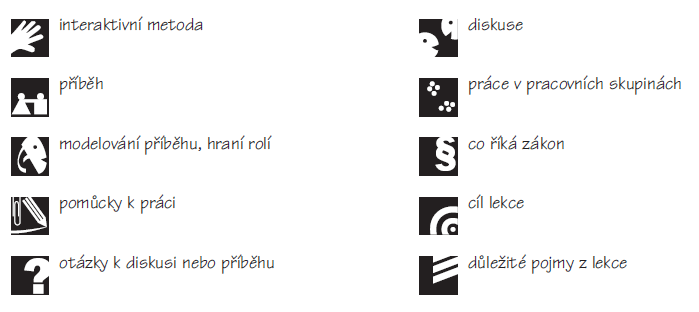 Základní struktura vyučovací hodiny
Uvedení do tématu a opakování
Seznámení s cíli lekce
Seznámení s průběhem lekce
Interaktivní strategie (pozitivní vzájemná závislost, vzájemné působení tváří v tvář, osobní zodpovědnost, mezilidské dovednosti, skupinové zpracování)
Reflexe
Proč hodnotit projekt?
➨ Aby studenti věděli, jak si stoji v plnění
     cílů určitého učebního programu
➨ Aby se zjistilo, kteří studenti si zaslouží  
     pochvalu/uznáni
➨ Aby studenti měli motivaci učit se a 
     vzdělávat se
➨ Ke zjištění úrovně schopnosti studentů  
     ve třídě
➨ Aby se zjistilo, zda-li je látku třeba znovu 
     probrat
Metody interaktivní výuky
Brainstorming
Práce v malých skupinách
Každý učí každého
Modelové situace
Hraní rolí
Simulovaný soud
Soud v trojici
Názorová škála
Vyjednávání v konfliktu
Mediace
Právo pro každého – Česká televize
http://www.ceskatelevize.cz/porady/10604698737-pravo-pro-kazdeho/dily/

Videoarchiv:
Občan
Ochrana osobnosti
Rodinné právo
Vlastnické právo
Dědické právo
Závazkové právo
Náhrada škody
Pracovní právo
Občanské soudní řízení
Zdroje
RABIŇÁKOVÁ, Dana. Právo pro každého: učebnice programu "Právo pro každý den - Street Law". Vyd. 1. Praha: Partners Czech, c2001, 397 s. ISBN 80-238-7914-6  
(http://uloz.to/xJhPaTY/pravo-pro-kazdeho-street-law-rijen-2006-zip)